ATRAKCJE TURYSTYCZNE EUROPY
Chorwacja
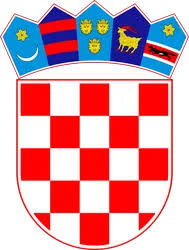 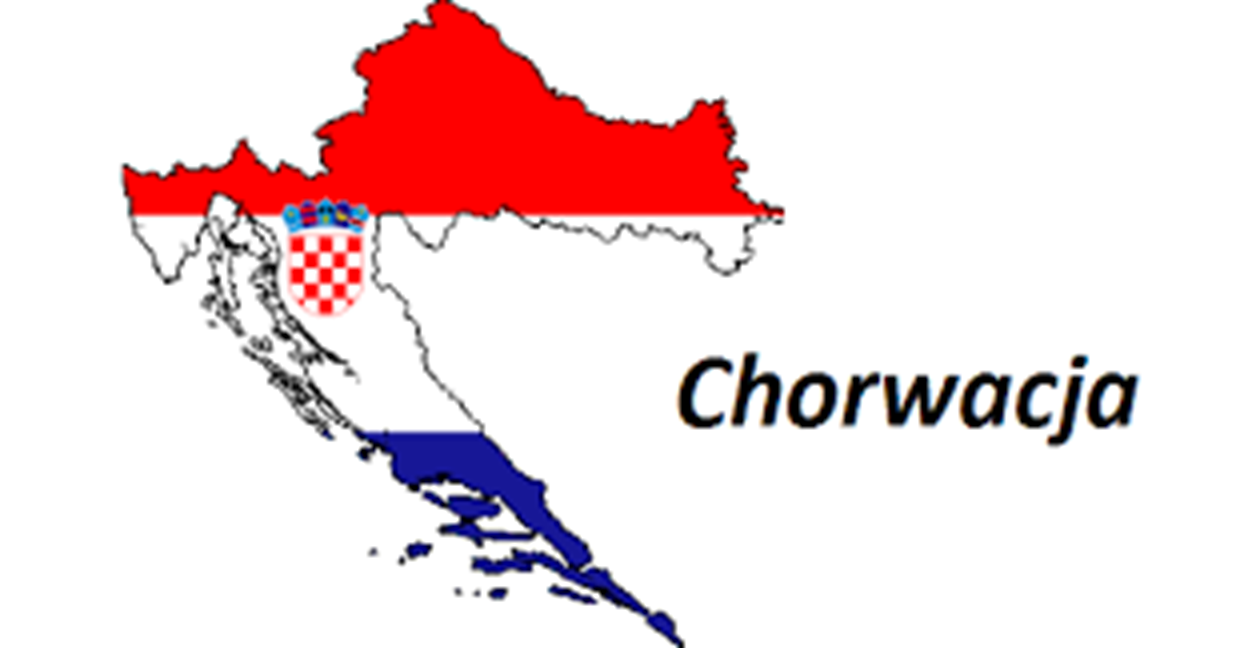 Jeziora Plitwickie
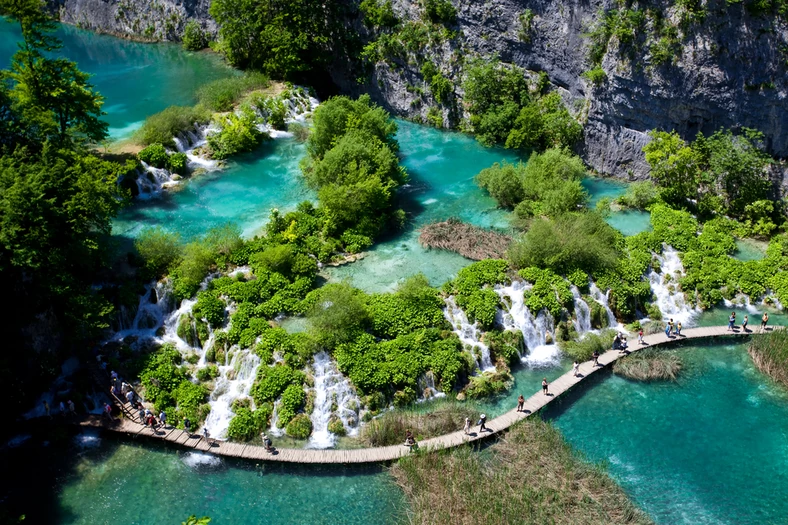 Tam gdzie zagina się charakterystyczny "rogal" Chorwacji jedno z tych miejsc, którego nie wolno ominąć - Park Narodowy Jezior Plitwickich. Park Narodowy obejmuje kompleks szesnastu jezior krasowych połączonych ponad 90 wodospadami. Dzięki dużej zawartości rozpuszczonego w wodzie węglanu wapnia jeziorka posiadają nieziemsko turkusowy kolor, a malowniczości dodają porośnięte mieszanymi lasami strome brzegi.
Mljet
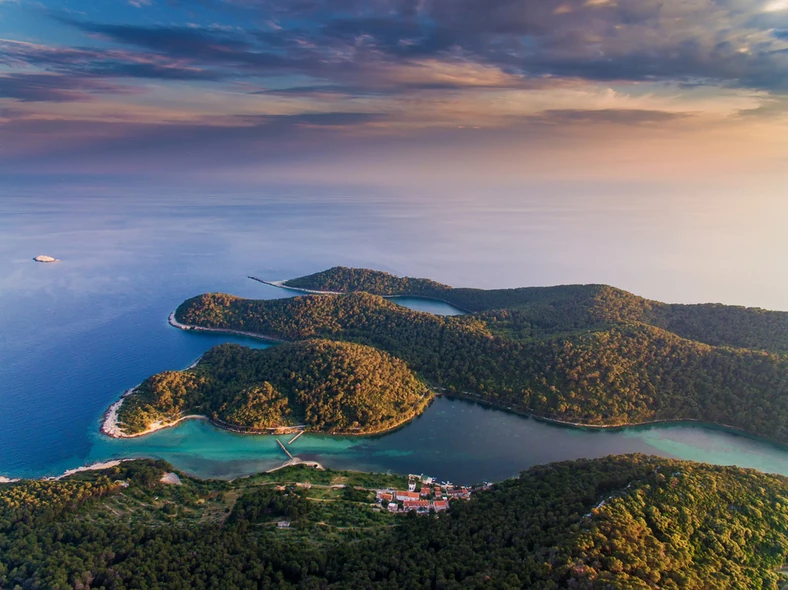 Położona pomiędzy Dubrownikiem a Korčulą wyspa Mljet należy do najbardziej zielonych wysp Adriatyku. Ten długi na 37 km i szeroki na maksymalnie 3 km skrawek lądu zamieszkuje niewiele ponad tysiąc osób. Według niektórych interpretatorów dzieł Homera, to właśnie tę wyspę zamieszkiwała bogini Ino, która pomogła Odyseuszowi wrócić spod Troi na Itakę. Cała okolica ogłoszona została parkiem narodowym.
Dubrownik
Dubrownik , to  prawdziwa "perła Adriatyku”. 

Stare miasto pełne zabytkowych świątyń i kamienic zostało wpisane na Listę Światowego Dziedzictwa UNESCO już w 1979 roku. Największe wrażenie robią jednak mury obronne, dzięki którym miasto nigdy nie zostało zdobyte.
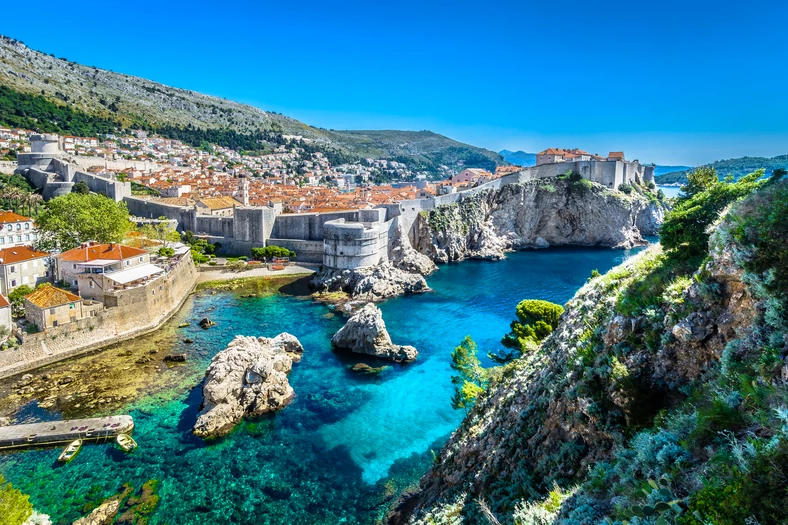 Rovinj
Jeżeli Dubrownik jest "Perłą Adriatyku", to maleńki Rovinj spokojnie można nazwać "Rubinem Chorwacji”.

 Wielu turystom kojarzy się ze słynnym francuskim Saint-Tropez. W 2011 roku zamieszkane było przez ponad 13 tys. ludzi.
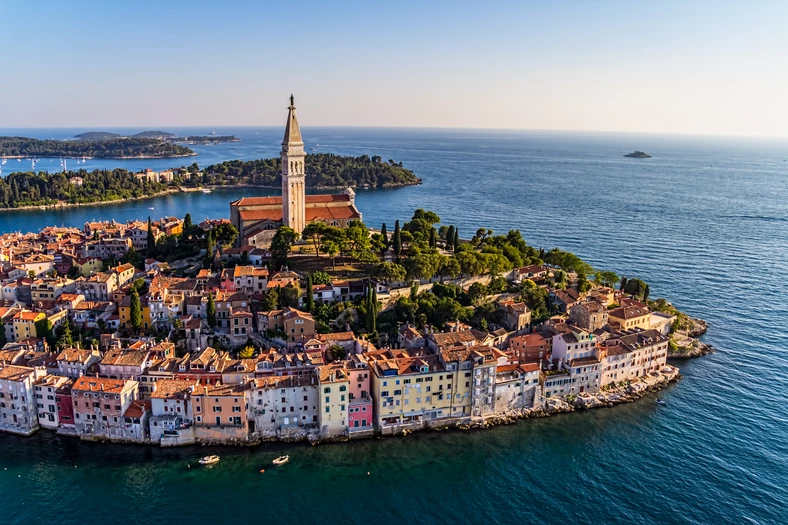 SZWAJCARIA
Szwajcaria, choć położona w sercu Europy, zdecydowanie wyróżnia się na tle swoich sąsiadów. To kraj fascynującej kultury, przepięknych krajobrazów z wiecznie ośnieżonymi szczytami Alp, aromatycznymi serami, scyzorykami, zegarkami i… wysokimi cenami.
W Szwajcarii są 4 języki urzędowe: niemiecki, francuski, włoski i retroromański. Dodatkowo Szwajcarzy posługują się językiem “Swissgerman”, który jest językiem tylko mówionym.
Szwajcaria to kraj bez stolicy Szwajcaria oficjalnie nie ma stolicy. Siedziba rządu znajduje się w Bernie, przez co właśnie to miejsce uznawane jest za miasto stołeczne. W rzeczywistości Berno to jest jednym z 26 kantonów.
Jest to jeden z najbardziej górzystych krajów świata. Są tu 24 szczyty o wysokości 4 tysięcy metrów.
Słynne szwajcarskie scyzoryki wymyślono, ponieważ karabin używany przez szwajcarską armię pod koniec XIX w. wymagał śrubokrętu do rozłożenia. Zegarki słyną z tego, że mają niezawodne mechanizmy. Są tak dobre, że wymyślono powiedzenie ,,Chodzić jak w szwajcarskim zegarku”.
Szwajcaria posiada największy pod względem przepływu wody wodospad w Europy. Nazywa się RheinfallWoda w Szwajcarii jest tak czysta że można ją pić nawet prosto z rzeki
W Szwajcarii jest 300 tysięcy bunkrów, które mogą pomieścić 9 milionów ludzi, czyli o 1,5 mln więcej niż wynosi liczba mieszkańców tego kraju.
Flaga Szwajcarii, jako jedna z dwóch na świecie. Ma kwadratowy kształt. Druga jest flaga Watykanu.
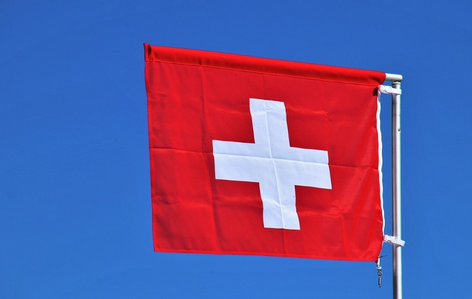 W Szwajcarii jest 1500 jezior, a odstępy między nimi nie przekraczają 10 km
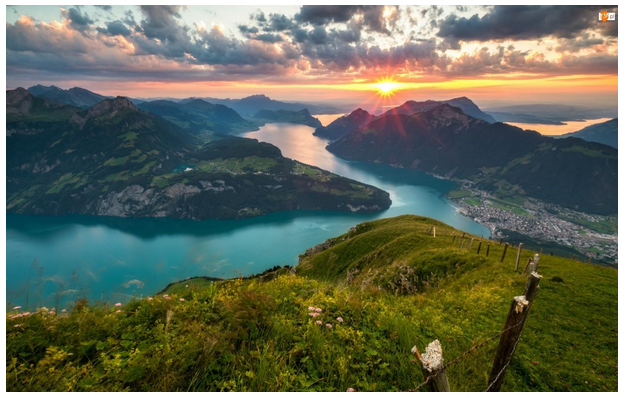 Obowiązkowo należy spróbować Fondue. To jeden z największych szwajcarskich przysmaków – robi się go ze stopionego śmierdzącego sera i białego wina.
Dla tych którzy nie lubią sera może być czekolada
Hiszpania
SAGRADA FAMILIA
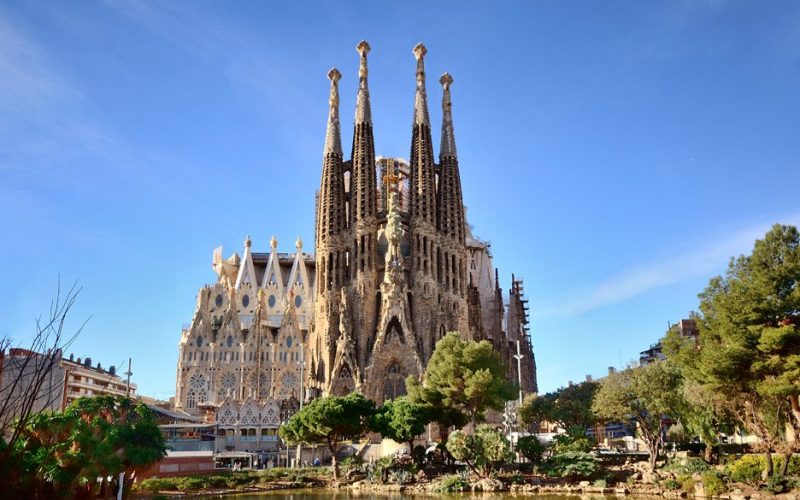 Sagrada Familia to secesyjny kościół, znajduje się w Barcelonie. Jego budowę rozpoczęto 19 marca 1882 roku. Zbudowany w stylu secesyjnym . Jest o wysokości 172 metrów.
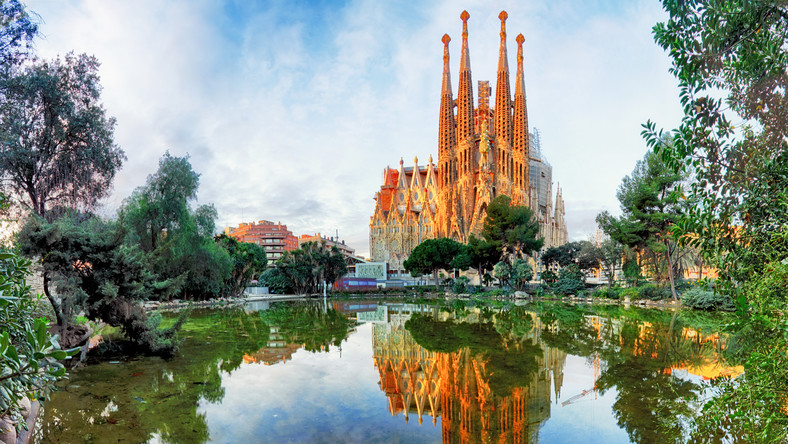 Rocznie odwiedza go ponad trzy miliony turystów.
MIASTECZKO SZTUKI I NAUKI
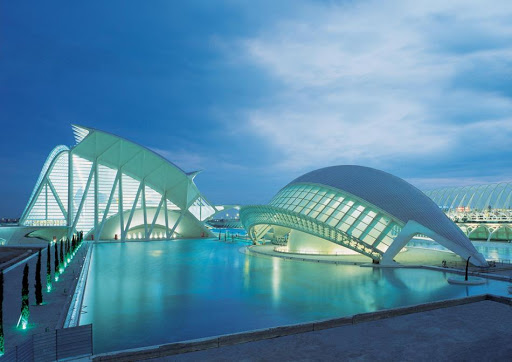 Miasto Sztuki i Nauki to kompleks futurystycznej architektury przedstawiony w formie małego, nowoczesnego miasteczka.
Położone jest w południowej części Walencji o łącznej powierzchni około 350 tys.  m². W środku znajdziemy mnóstwo atrakcji do zwiedzania takich jak:
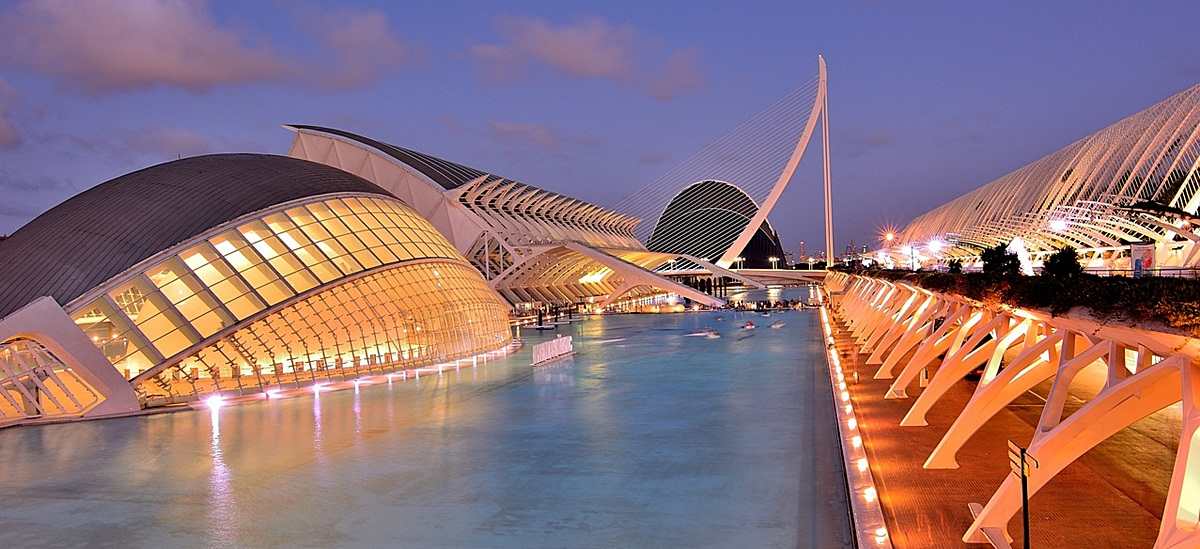 Oceanarium L’Oceanográfic
Jest to największe w Europie oceanarium, składające się z kilku obiektów. W każdym z nich przedstawione są ekosystemy mórz i oceanów świata. Znajdziemy tu prawie 50 tys. ryb i innych stworzeń morskich z 500 różnych gatunków świata. Jest to atrakcja dla osób w każdym wieku, zarówno młodych jak i starszych czy rodzin z dziećmi.
. Największe wrażenie w tym ciekawym miejscu w Walencji robi 70-metrowy tunel z którego jeszcze dokładnie można podglądać zamieszkujących tu mieszkańców. Dodatkowo w oceanarium zwiedzimy również największe na świecie delfinarium o łącznej kubaturze 26 mln. m² . Składające się z 5 basenów a na widowni przy nieziemskich spektaklach z tymi ssakami, może przebywać nawet 1,5 tys. Widzów.
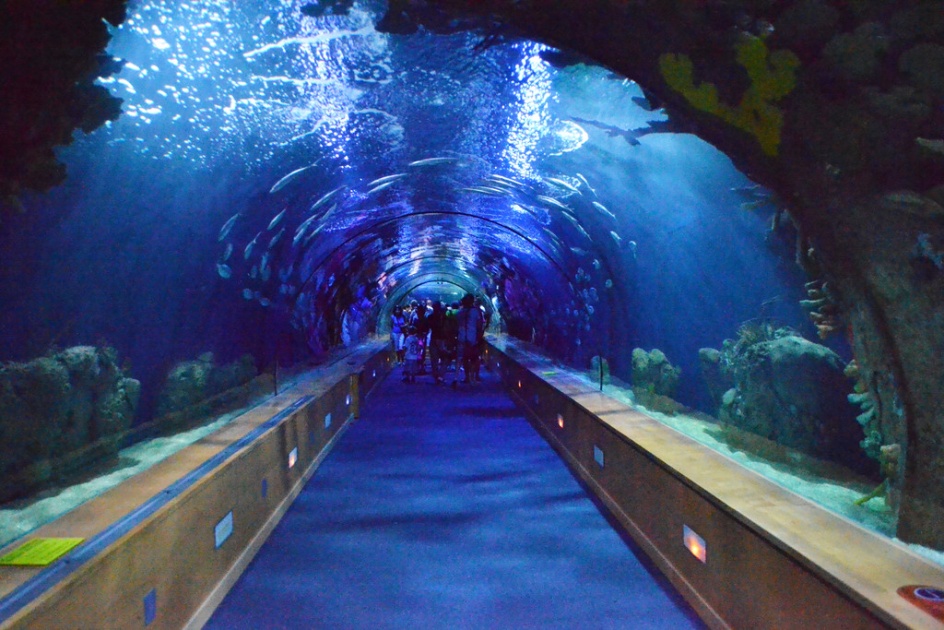 Kino IMAX i Planetarium            L’Hemisféric
W tym interesującym budynku, który z zewnątrz wygląda jak ludzie oko, mieści się planetarium i kino IMAX. Znajduje się tu największa sala kinowa w całej Hiszpanii i na dodatek filmy wyświetlane są w 3D. Można tu obejrzeć filmy o przyrodzie, kosmosie, ewolucji czy morskich stworzeniach.
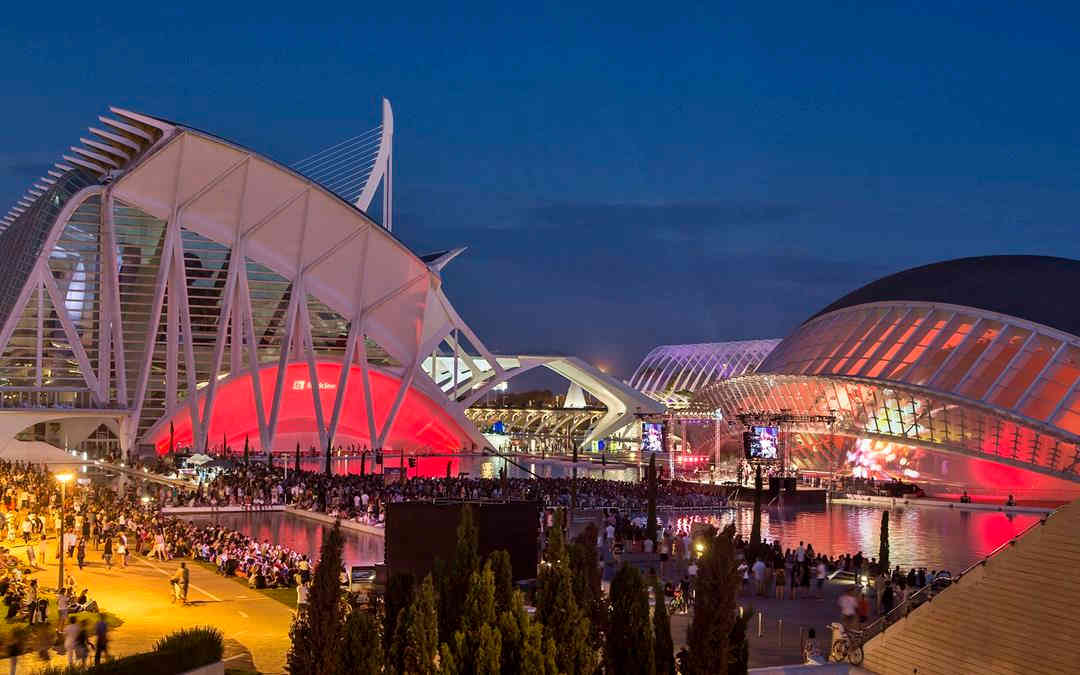 Volcan El Teide
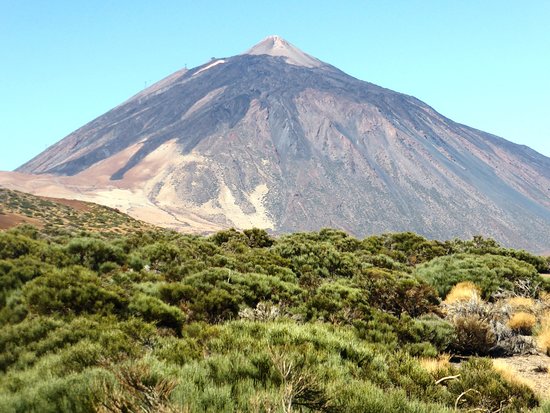 Pico del Teide – szczyt wulkaniczny położony na wyspie Teneryfie . Szczyt jest o wysokości 3718 m n.p.m. i wysokości od dna morza około 7500 metrów jest najwyższym szczytem w Hiszpanii
Lago de Sanabria
To jezioro pochodzenia lodowcowego jest jednym z najpiękniejszych naturalnych krajobrazów
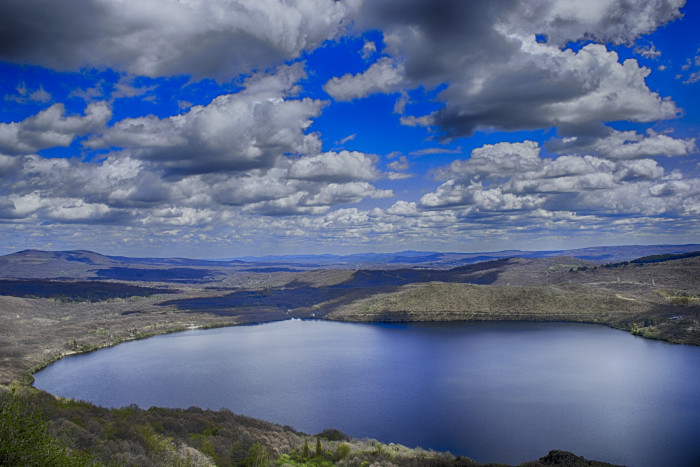 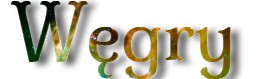 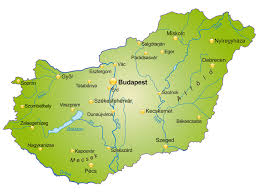 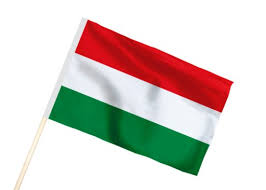 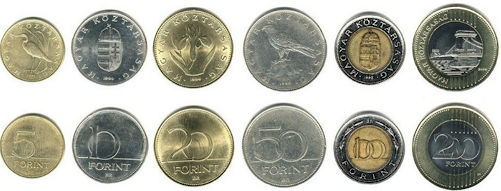 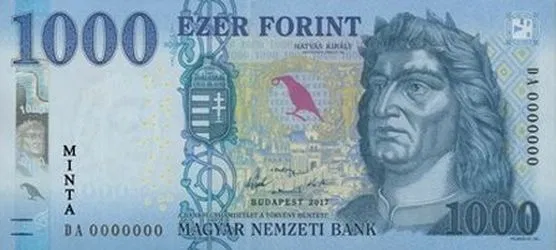 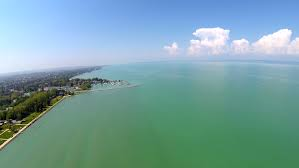 Balaton
Balaton, Jezioro Błotne – największe jezioro Węgier i zarazem Europy Środkowej, położone w południowo-zachodnich Węgrzech, na Nizinie Panońskiej, u południowych podnóży Lasu Bakońskiego, około 80 km od Budapesztu.
Balaton jest wąskim jeziorem, wydłużonym w kierunku z południowego zachodu na północny wschód. Jego długość wynosi 77 km, szerokość od 4 (w części zachodniej) do 14 km (w części wschodniej).
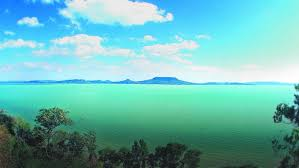 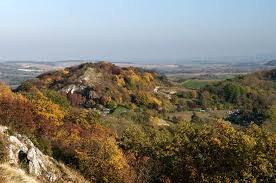 Las Bakoński
Las Bakoński – niskie pasmo górskie na zachodzie Węgier, na północ od jeziora Balaton. Długość pasma wynosi 100 km, najwyższy szczyt to Köris–hegy (704 m n.p.m.). Zbudowany jest głównie z wapieni i dolomitów, liczne wystąpienia bazaltów z odsłoniętym ciosem kolumnowym. Rozwinięte zjawiska krasowe.
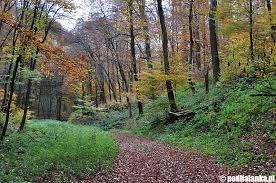 Esztergom
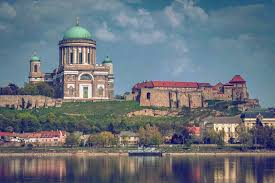 Miasto nad Dunajem jest dla Węgrów wszystkim tym, czym dla Polaków jest Gniezno. Założone w 960 roku było pierwszą stolicą kraju. Nazywany "węgierskim Watykanem", Ostrzyhom stanowi współcześnie siedzibę prymasa. Będąc na miejscu warto zobaczyć odrestaurowany zamek Arpadów z muzeum i XII-wieczną kaplicą. Na wzgórzu znajduje się zamkowa bazylika stanowiąca przykład węgierskiego klasycyzmu. Jest to największy tego typu obiekt na terenie kraju, powszechnie uznawany za symbol miasta.
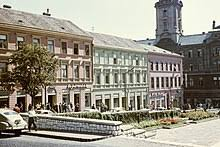 Pecz
Miasto jest jednym z najważniejszych ośrodków akademickich w kraju. Jego wielokulturowość oraz wielonarodowość magnetyzuje od lat. W Peczu warto zobaczyć muzeum porcelany, katakumby wczesnochrześcijańskie, kaplicę szpitalną oraz najstarszy Uniwersytet na Węgrzech. W centrum miasta do spacerów zachęca przytulna i romantyczna ulica Széchenyi.
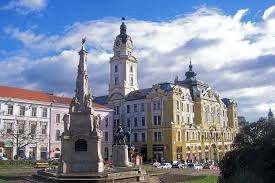 NORWEGIA
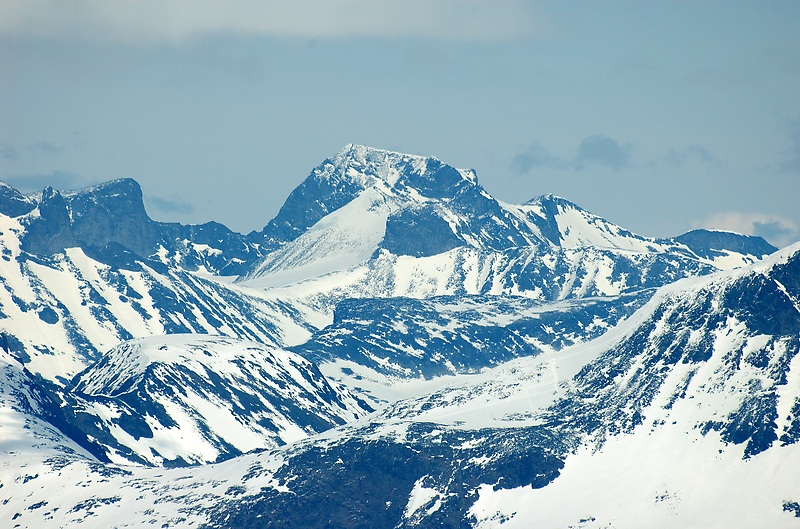 Galdhøpiggen – najwyższy szczyt Norwegii, Gór Skandynawskich i Półwyspu Skandynawskiego. Góra położona jest w pobliżu miejscowości Lom w Parku Narodowym Jotunheimen w paśmie Jotunheimen.
Vøringsfossen to 83. najwyższy wodospad w Norwegii na podstawie całkowitego spadku. Leży na szczycie doliny Måbødalen w gminie Eidfjord w hrabstwie Vestland.
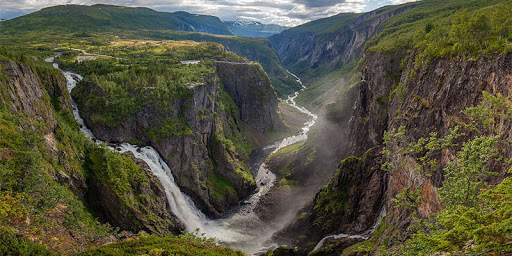 Bergen – norweskie miasto nazywane jest bramą do fiordów i znajduje się na liście światowego dziedzictwa UNESCO.
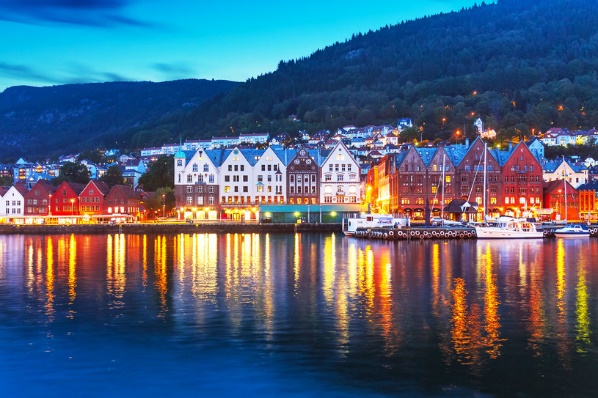 Fiord to rodzaj głębokiej zatoki, mocno wcinającej się w głąb lądu z charakterystycznymi stromymi brzegami.W Norwegii jest ich najwięcej – część wpisana na listę UNESCO
Irlandia
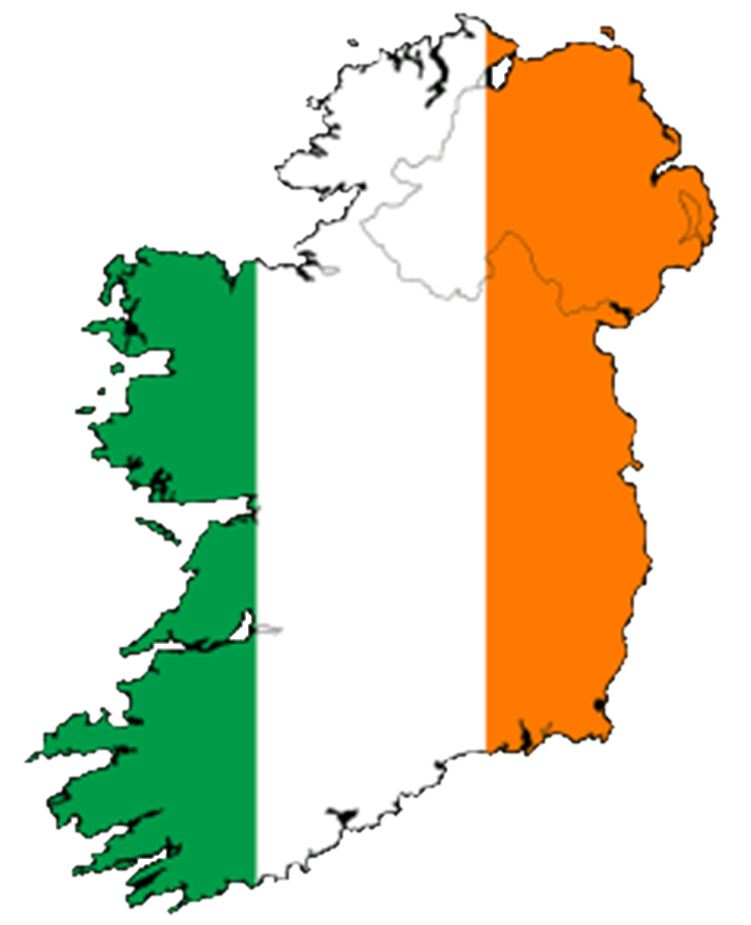 „Zielona wyspa”
Irlandia jest niewielkim państwem wyspiarskim leżącym w Europie północno-zachodniej.
Otaczają ją wody Oceanu Atlantyckiego - w tym Morza Irlandzkie i Celtyckie. 
Jej stolicą jest Dublin. Najdłuższą rzeką jest Shannon – ma 386km długości, najwyższy szczyt Irlandii to góra Carrantuohill – 1039m n.p.m.
Irlandia od północy graniczy z Wielką Brytanią, której obszar wchodzi w skład irlandzkiej wyspy i nazywany jest Irlandią Północną.
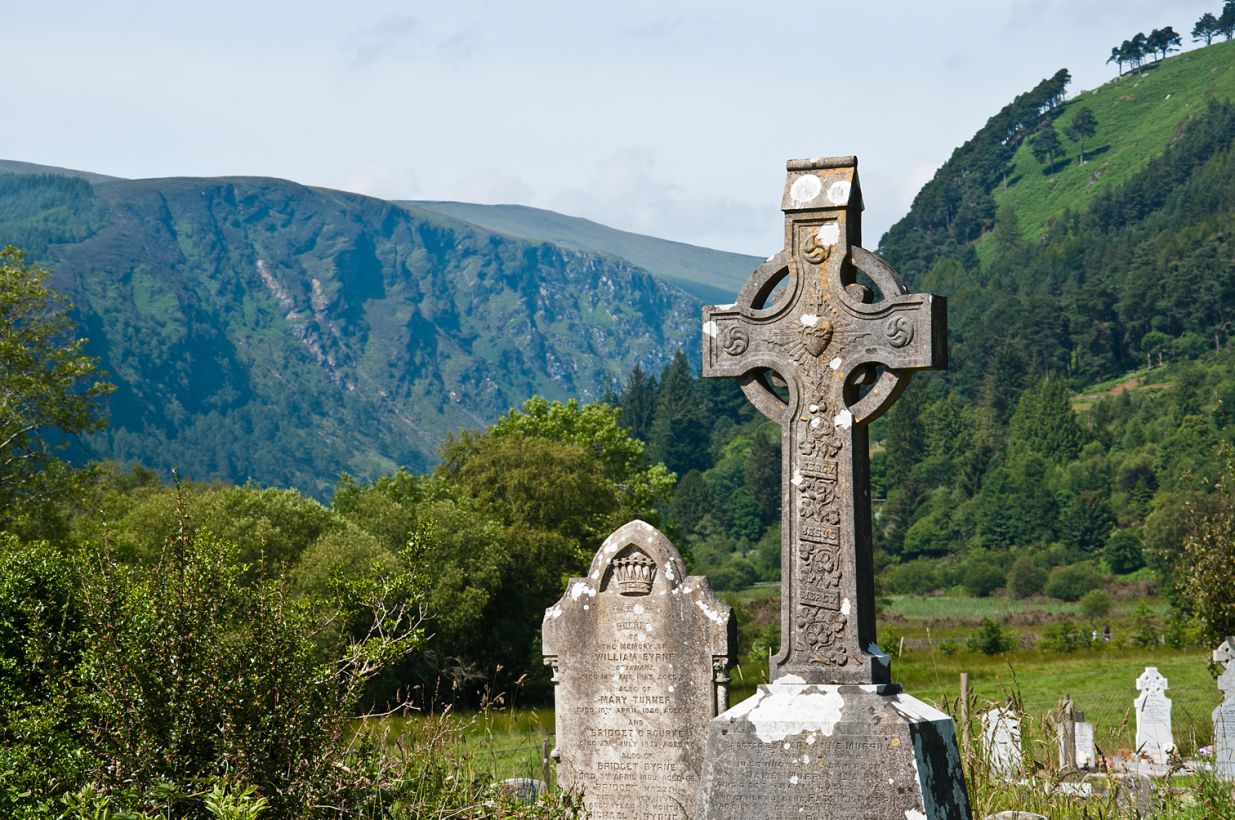 Symbolami narodowymi Irlandii są:zielony shamrock, harfa i krzyż celtycki
Irlandia słynie z wielu walorów przyrodniczych, jak i kulturowych. 
Najbardziej znane i najpiękniejsze z nich znalazły się w tej prezentacji
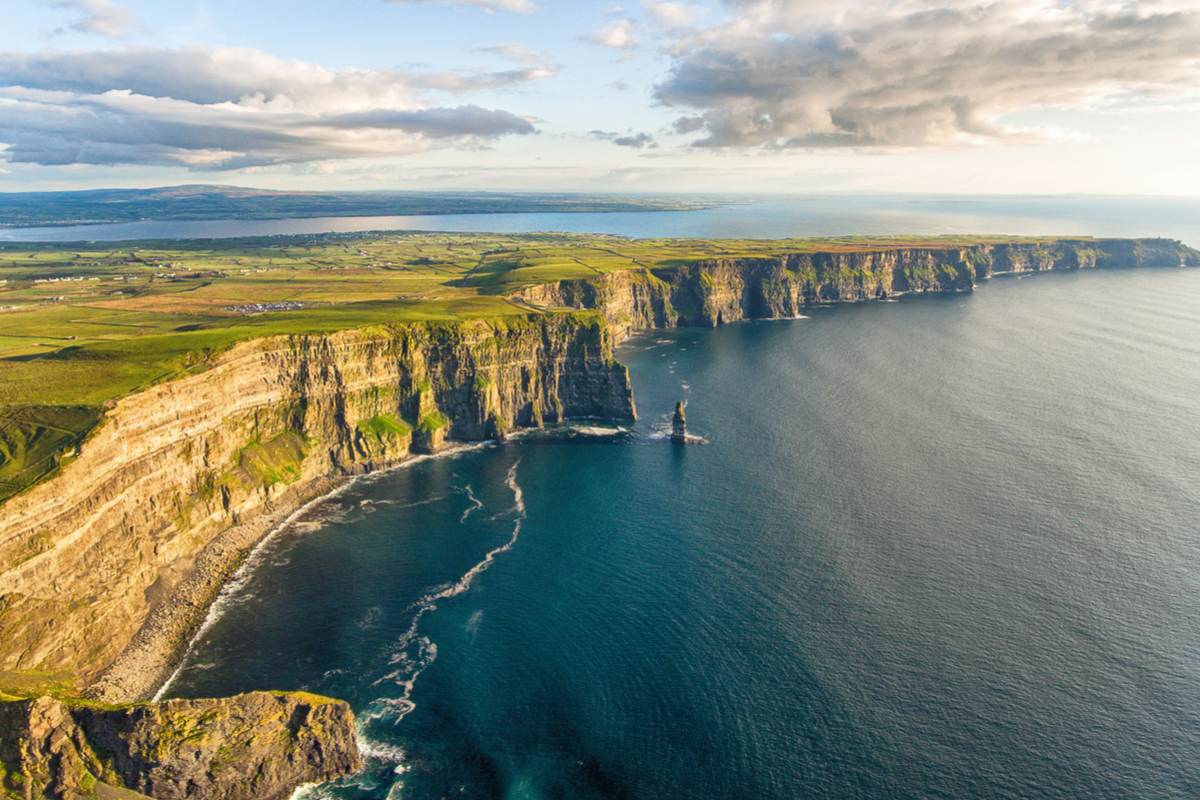 Klify Moheru
200 metrów nad oceanem
Znajdują się w zachodniej części Irlandii, ich najwyższy punkt znajduje się na wysokości 214m n.p.m., a ich długość wynosi 8 km. Są zbudowane z wapieni i piaskowców.
Na ich szczycie znajduje się kamienna wieża O'Brien's Tower
Turystom towarzyszą piękne widoki i szum fal uderzających z wielką siłą i hukiem o wapienne skały.
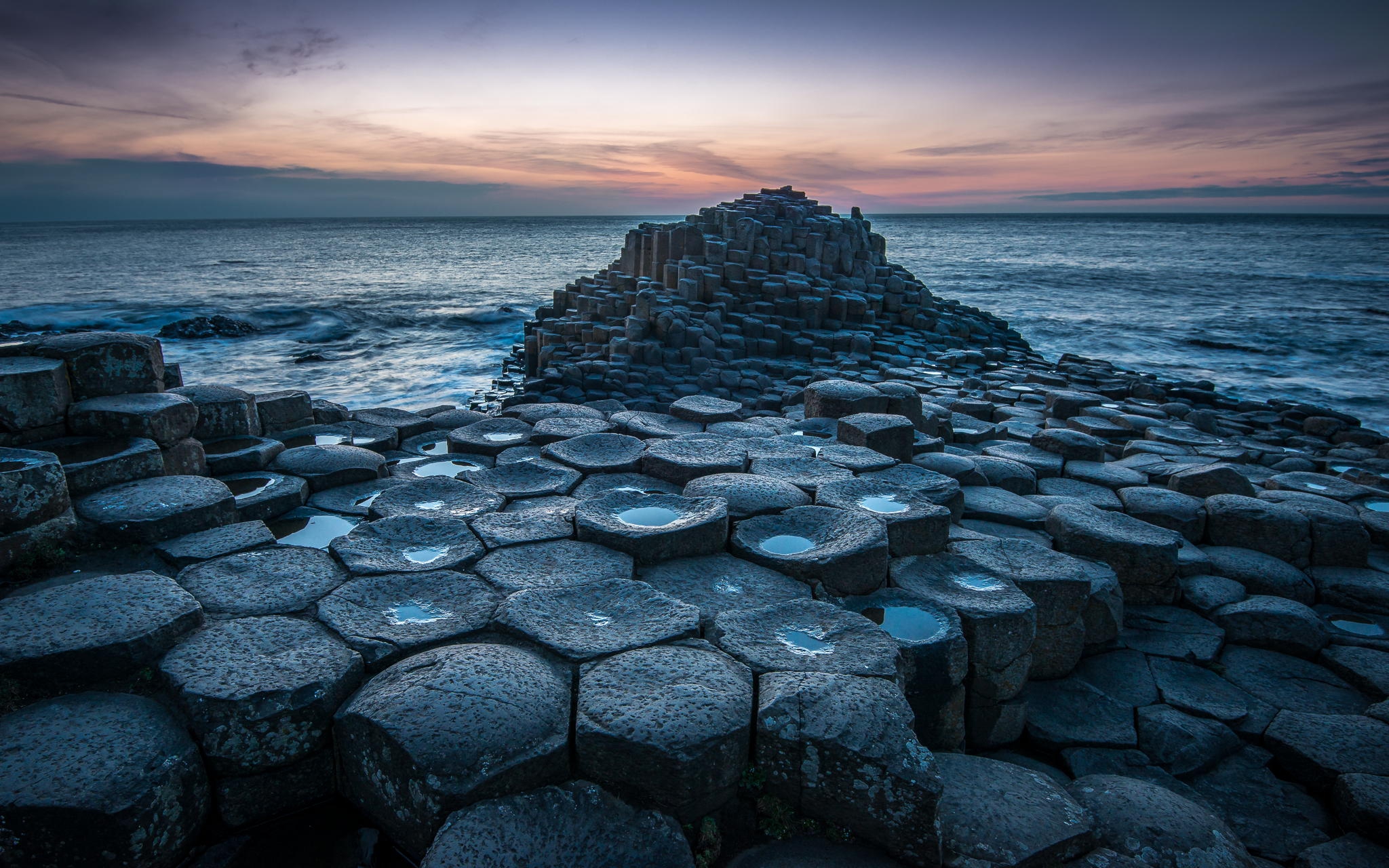 Grobla Olbrzyma
Geometryczny cud natury
Grobla Olbrzyma znajduje się na północnym wybrzeżu Irlandii Północnej, 3km od miejscowości Bushmills. Ta niecodzienna formacja z ciasno ułożonych kolumn bazaltowych powstała 60 milionów lat temu w wyniku wybuchu wulkanu i szybkiego stygnięcia lawy.
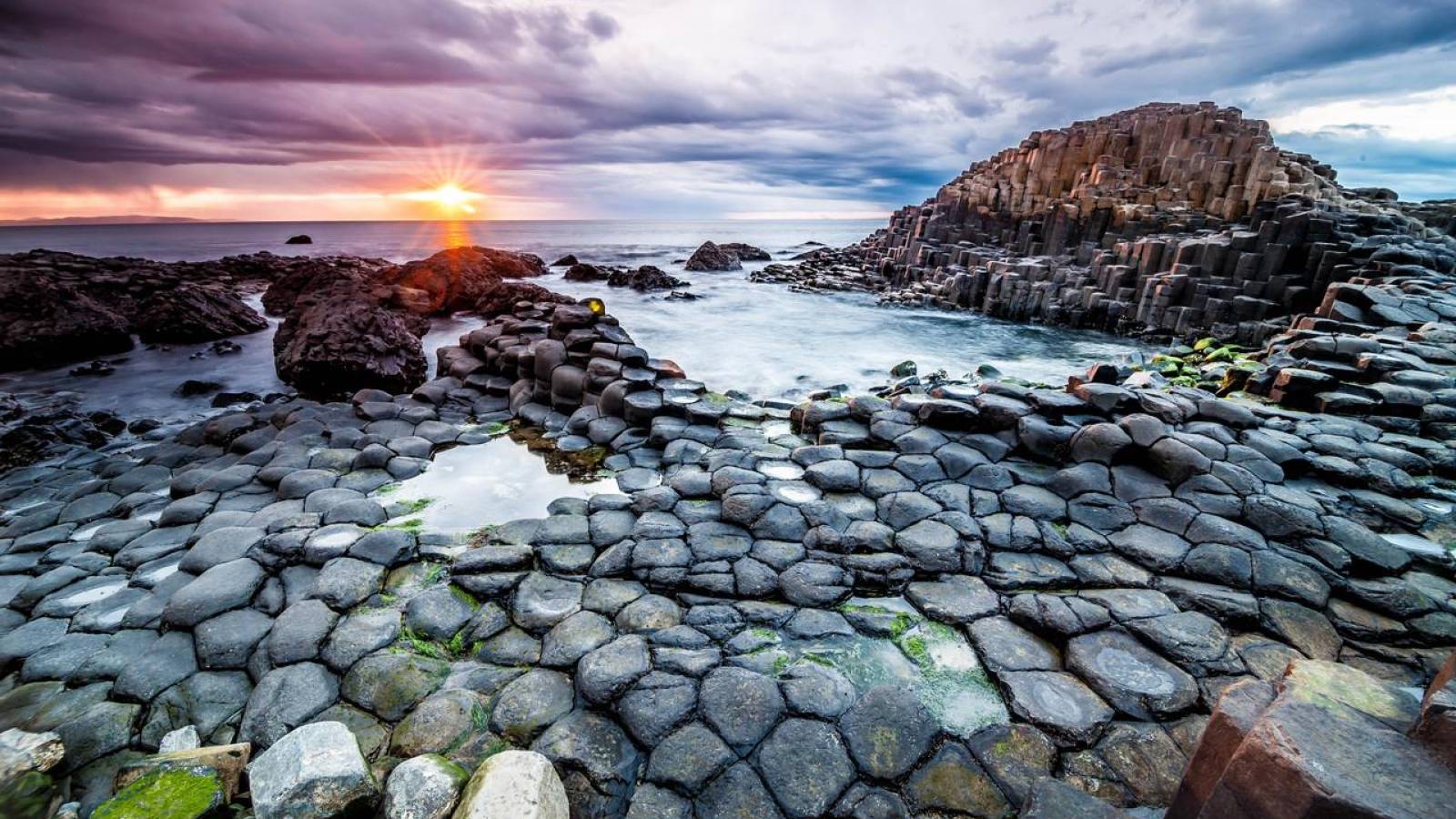 Według irlandzkiej legendy Groblę wybudował olbrzym Finn MacCumhaill (Finn McCool), który chciał przejść do Szkocji suchą stopą, by pokonać swojego rywala. Jednak, gdy przyszedł i zobaczył, jak wielki jest szkocki olbrzym, uciekł i przebrał się za dziecko. Gdy szkocki olbrzym przybył do Irlandii i zobaczył „dziecko”, przeraził się na myśl, jak wielki musi być dorosły. Uciekając do Szkocji po drodze porąbał Groblę by Irlandczyk nie mógł za nim wrócić.
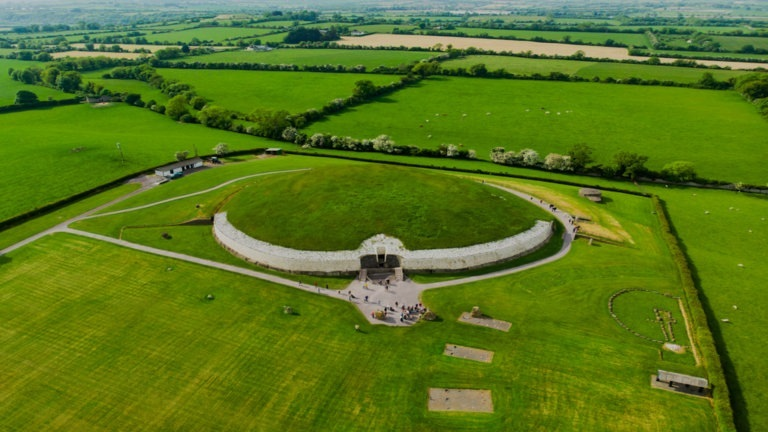 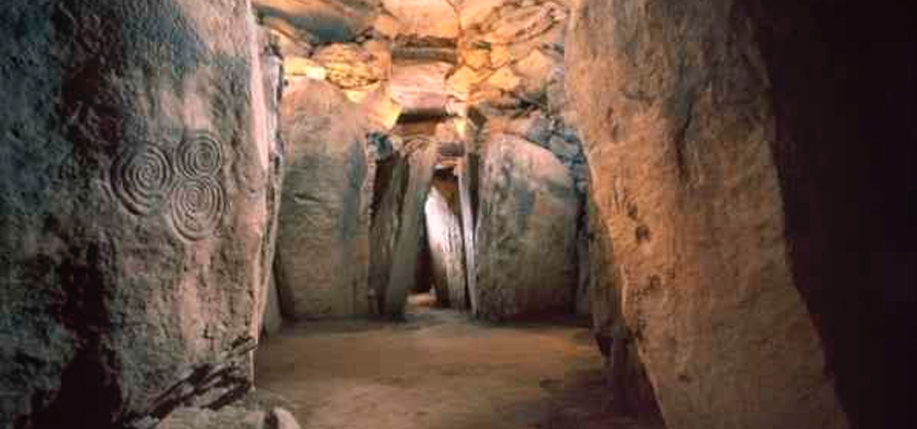 Grobowiec Newgrange
Neolityczny grobowiec zbudowany ok. 3200r p.n.e. oznacza, że jest starszy od egipskich piramid. Jest niezwykłym przykładem wykorzystania ówczesnej astrologicznej i architektonicznej wiedzy. Główna komnata grobowca rozświetlana jest wiązka promieni słonecznych raz w roku przez zaledwie około 15 minut
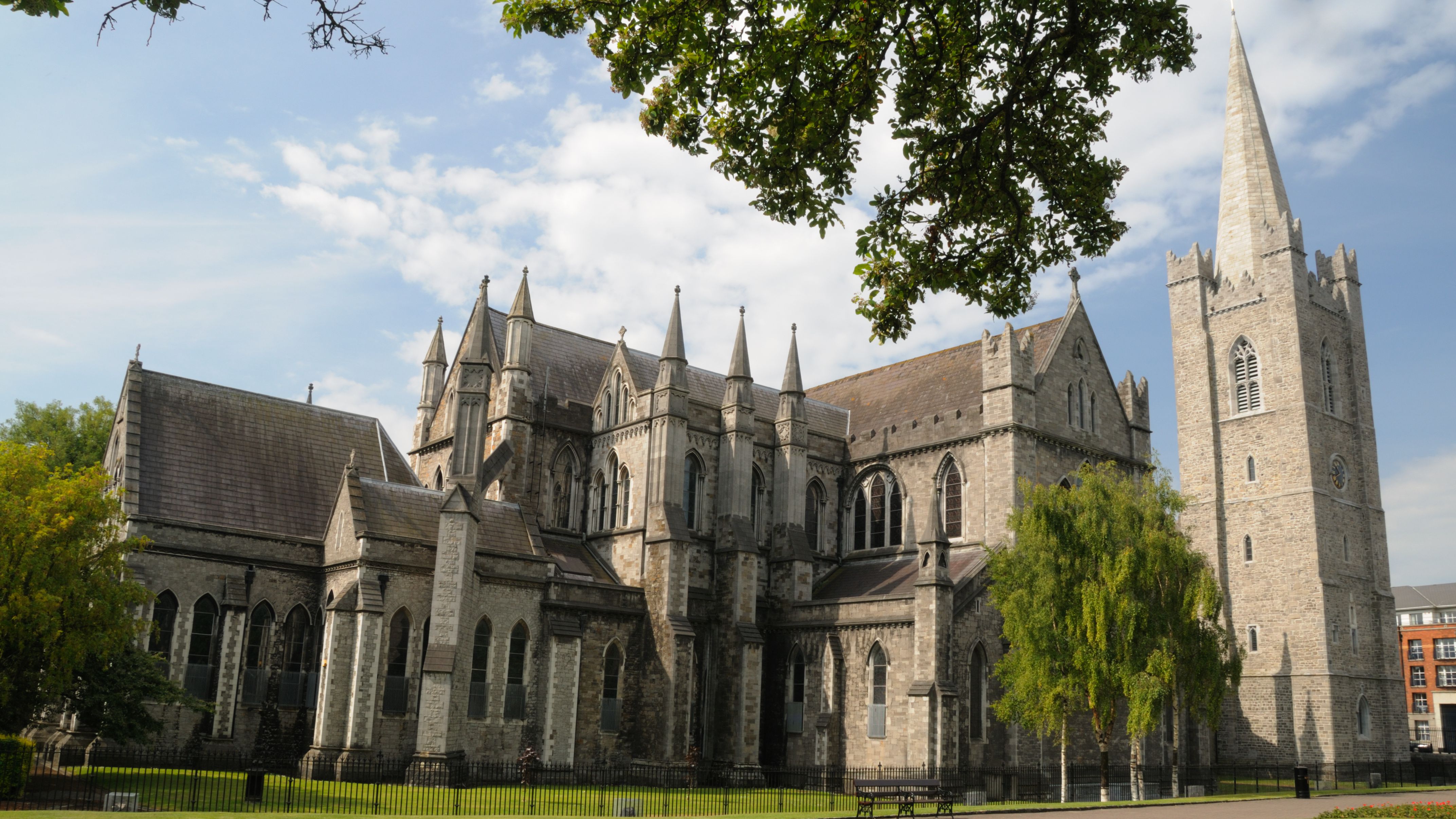 Dzień Świętego Patryka
W Irlandii dzień ten jest obchodzony 17 marca i jest dniem wolnym od pracy
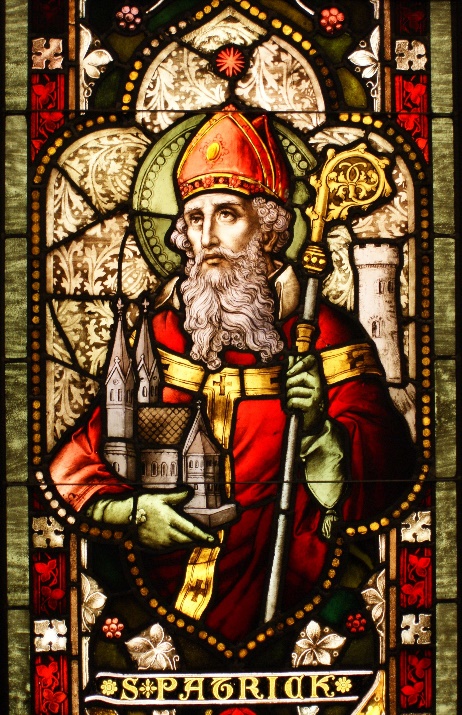 Najważniejszą tradycją obchodów dnia św. Patryka jest noszenie ubrań w kolorze zielonym, symbolizującym trójlistną koniczynę - shamrock. W tym dniu Irlandczycy piją obowiązkową szklankę whiskey zwaną „dzbanem Patryka”.
W tym dniu organizowane są festyny i uliczne pochody.
Ciekawostki
• Ostatni dzień karnawału przed wielkim postem jest świętowany jako dzień naleśnika
• Narodowym symbolem zwierzęcym Irlandii jest jeleń, co ciekawe w tym kraju nie występuje ani jeden wąż. Nie ma także kretów, ani dzięciołów.
• W Irlandii znajduje się największa kopalnia cynku w Europie – kopalnia Tara
• W Irlandii spożywa się najwięcej piwa na świecie – najbardziej znanym browarem jest Guinness. Jest także zwana krajem Pubów.
• Niechlubnym dziełem powstałym w Irlandii był Titanic.
• Halloween wywodzi się z irlandzkiego święta Samhain
• 29 lutego irlandzkie kobiety oświadczają się mężczyzną.
• W lokalnym radiu irlandzkim popularne jest nadawanie audycji z nekrologami
• Jedyną osobą na świecie nagrodzoną Nagrodą Nobla oraz Oscarem był irlandzki dramaturg i prozaik George Bernard Shaw